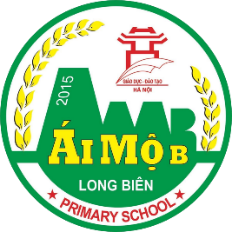 TIẾNG VIỆT 1
Tập 1
Tuần 10
Ôn tập giữa học kì 1
(Tiết 1+2)
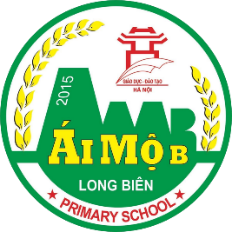 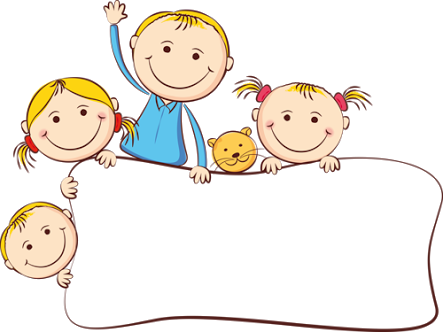 KHỞI ĐỘNG
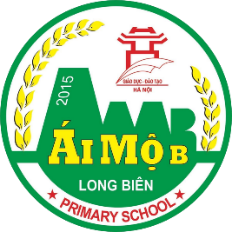 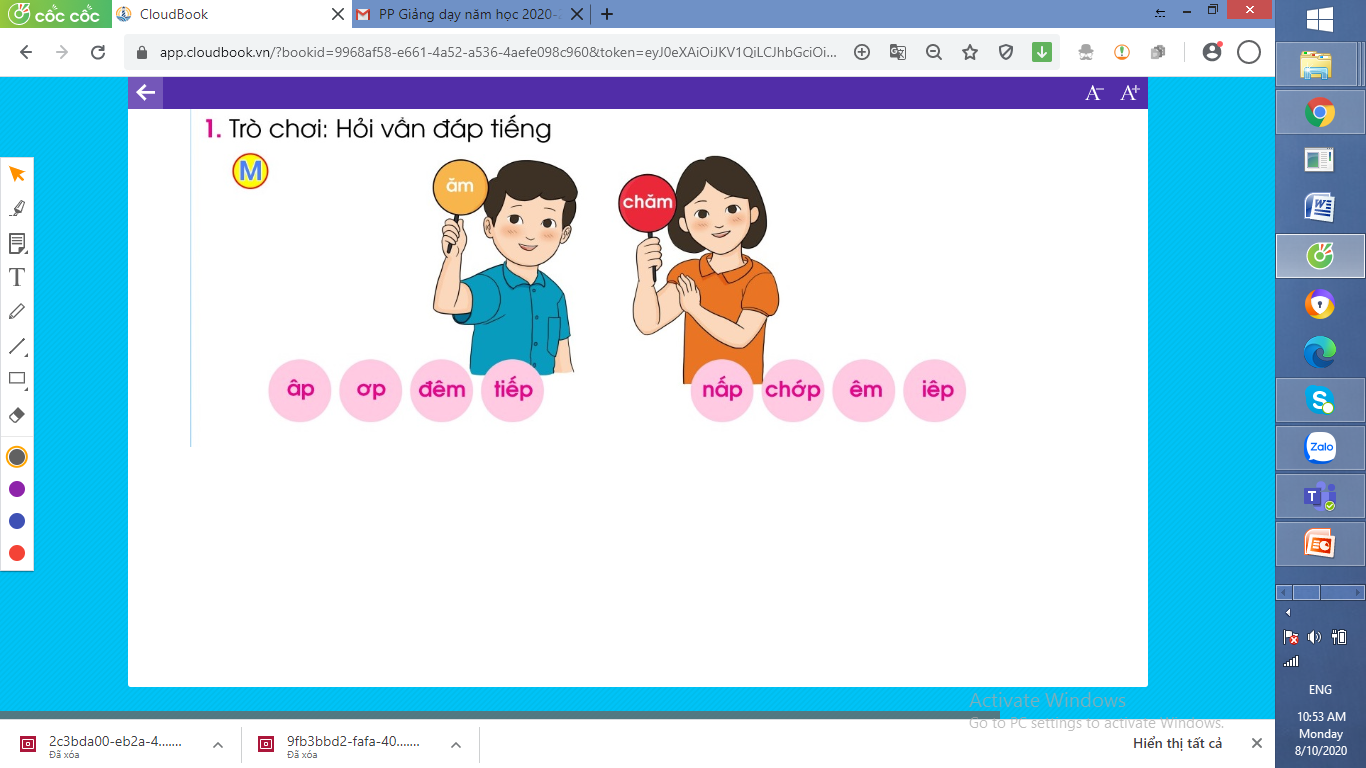 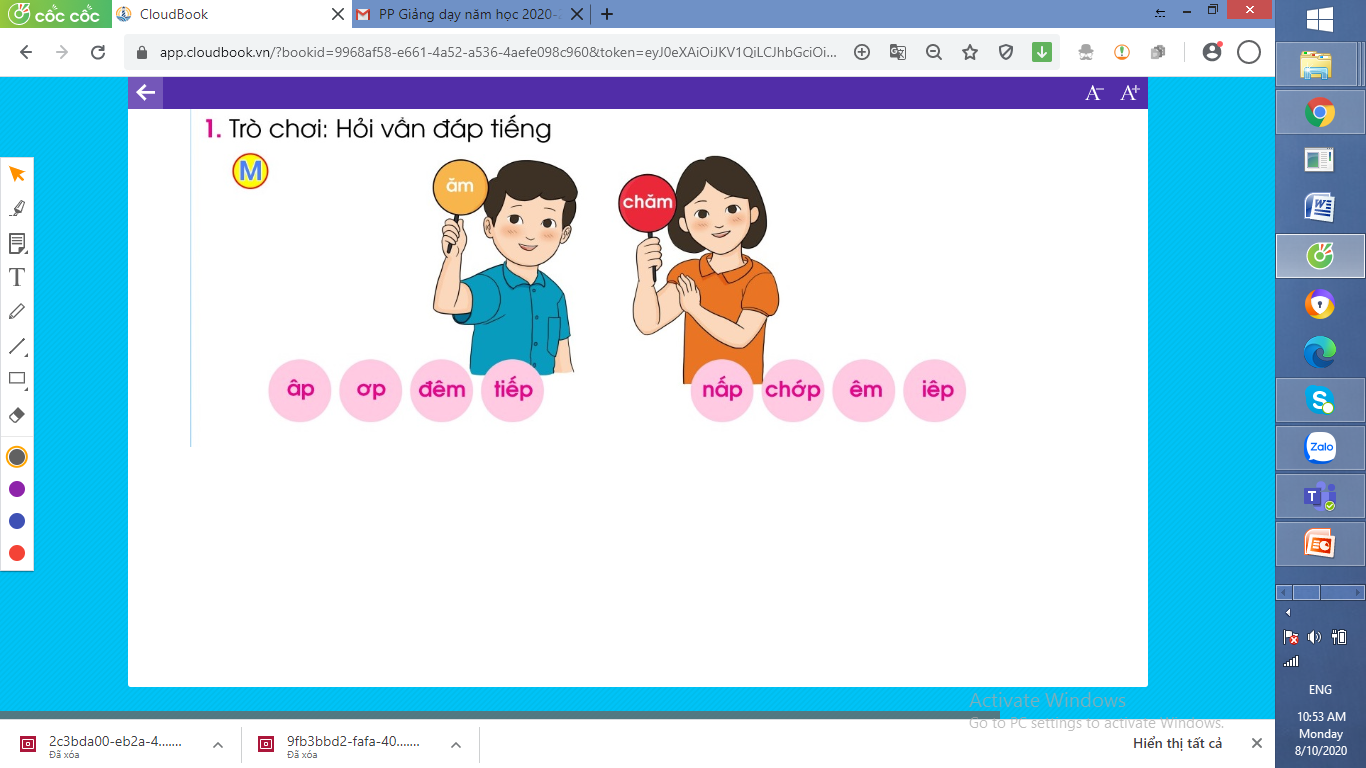 Trò 
chơi
Hỏi vần đáp tiếng
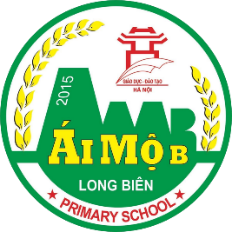 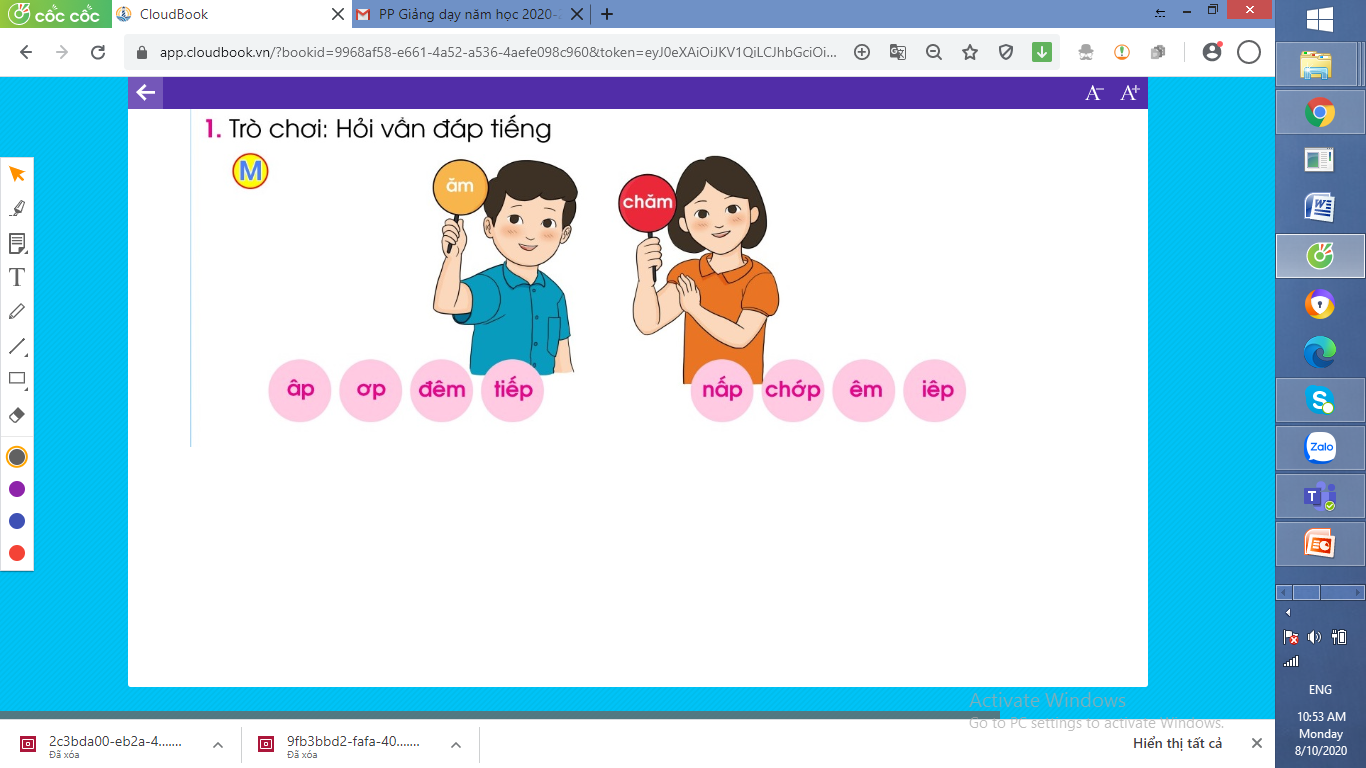 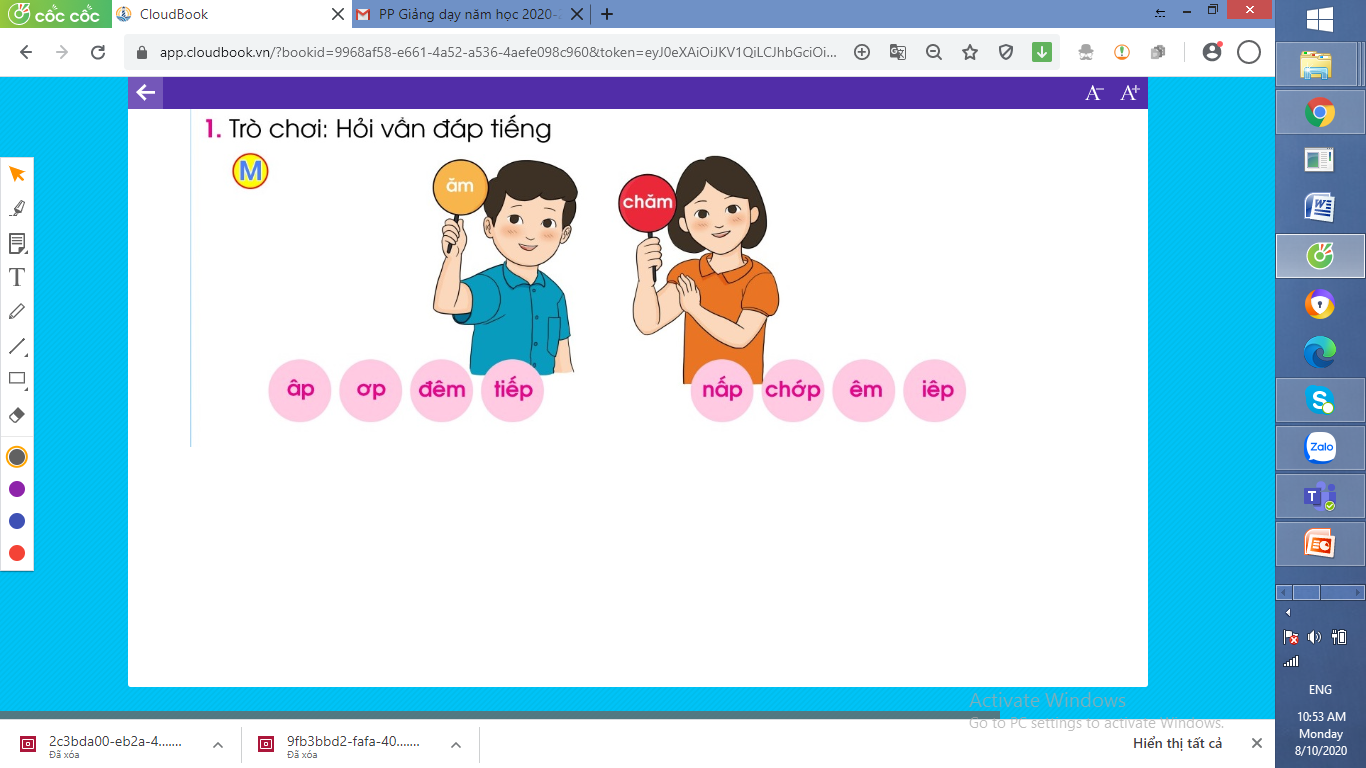 M
©m
¬p
tiÕp
®ªm
nÊm     chíp     ªm       iªp
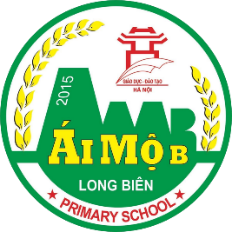 Tiếng Việt
ÔN TẬP GIỮA HỌC KÌ I
(Luyện tập)
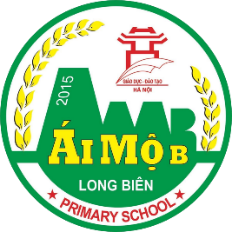 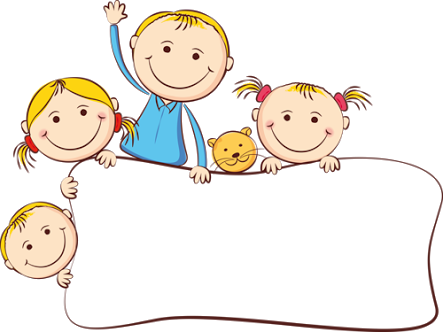 TẬP ĐỌC
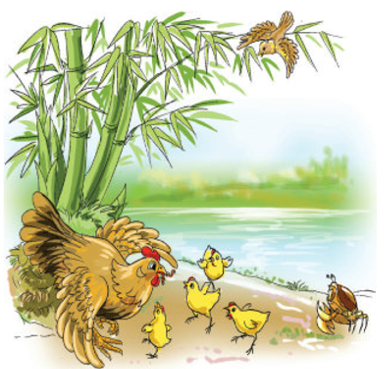 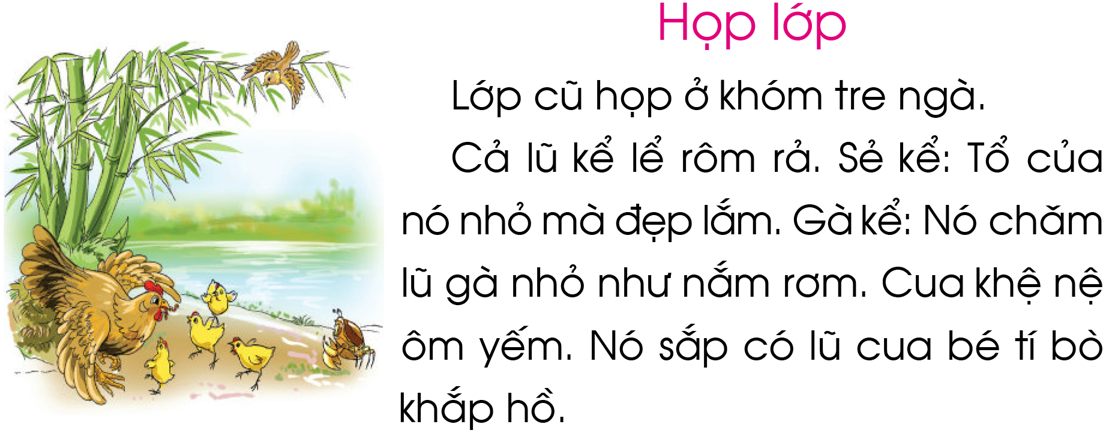 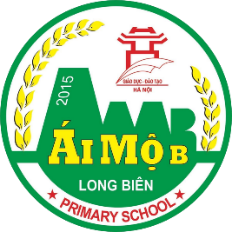 Luyện đọc từ
khóm tre ngà
đẹp lắm
kể lể
lũ gà
rôm rả
nắm rơm
nó
khệ nệ
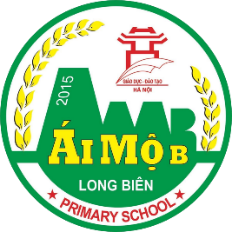 Luyện đọc câu
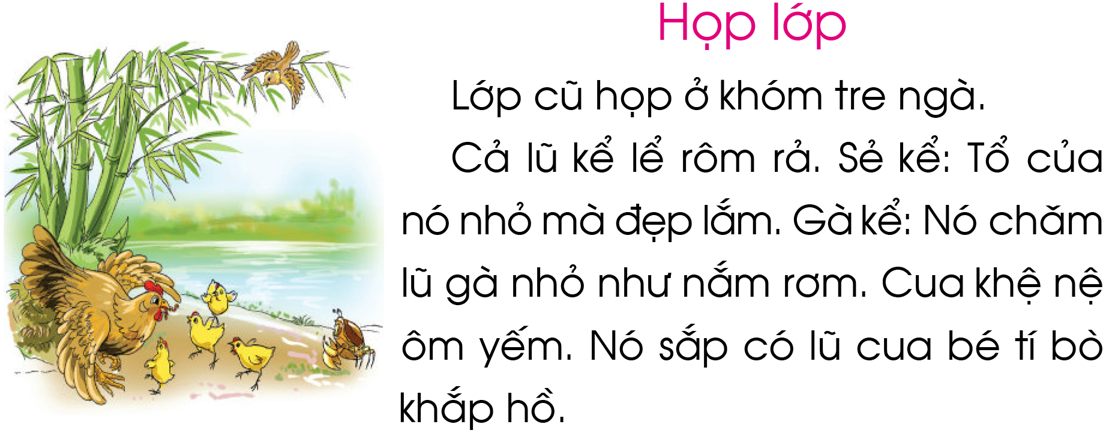 1
4
3
2
6
5
7
8
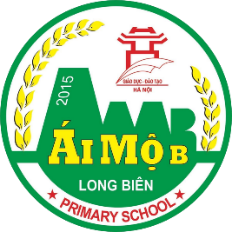 Luyện đọc câu
Sẻ kể:  Tổ của nó nhỏ mà đẹp lắm.
Nó sắp có lũ cua bé tí bò khắp hồ.
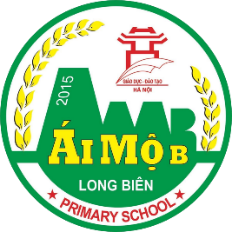 Luyện đọc câu
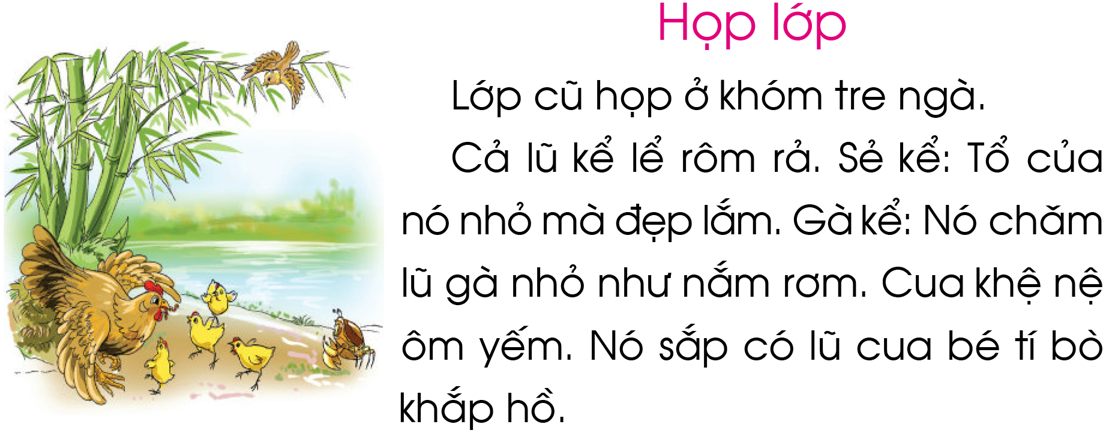 1
4
3
2
6
5
7
8
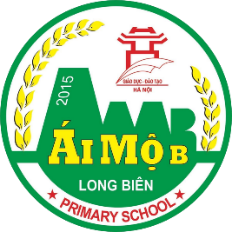 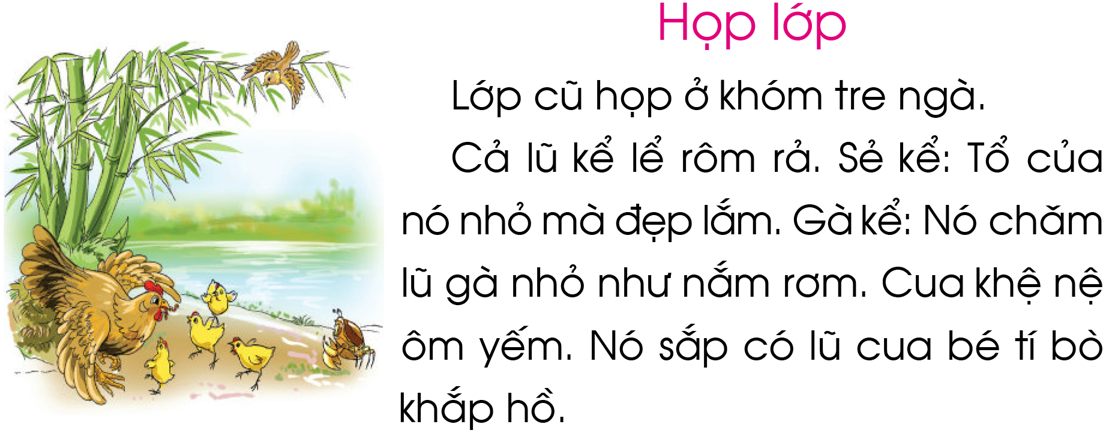 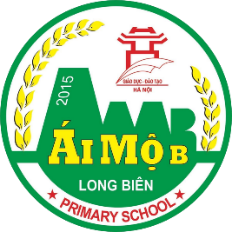 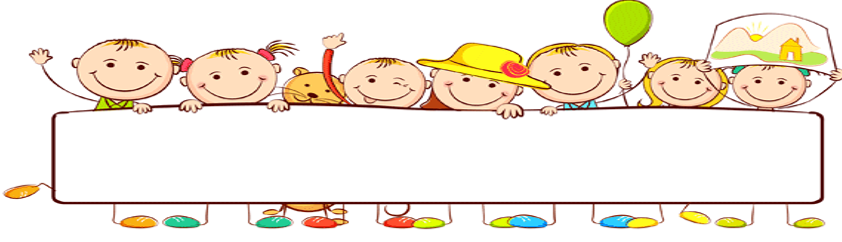 THƯ GIÃN
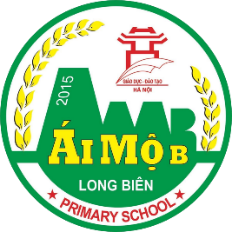 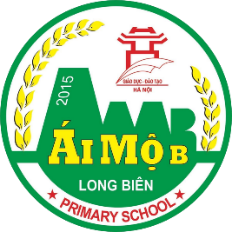 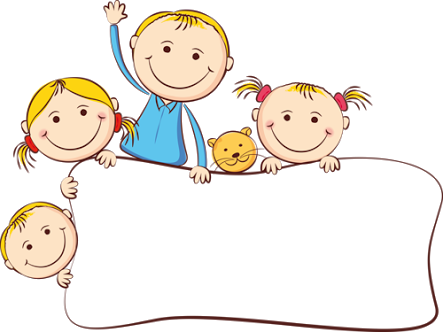 LUYỆN TẬP
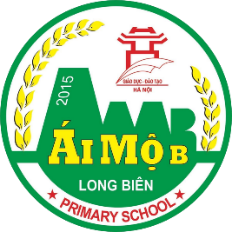 Em chọn chữ nào: g hay gh?
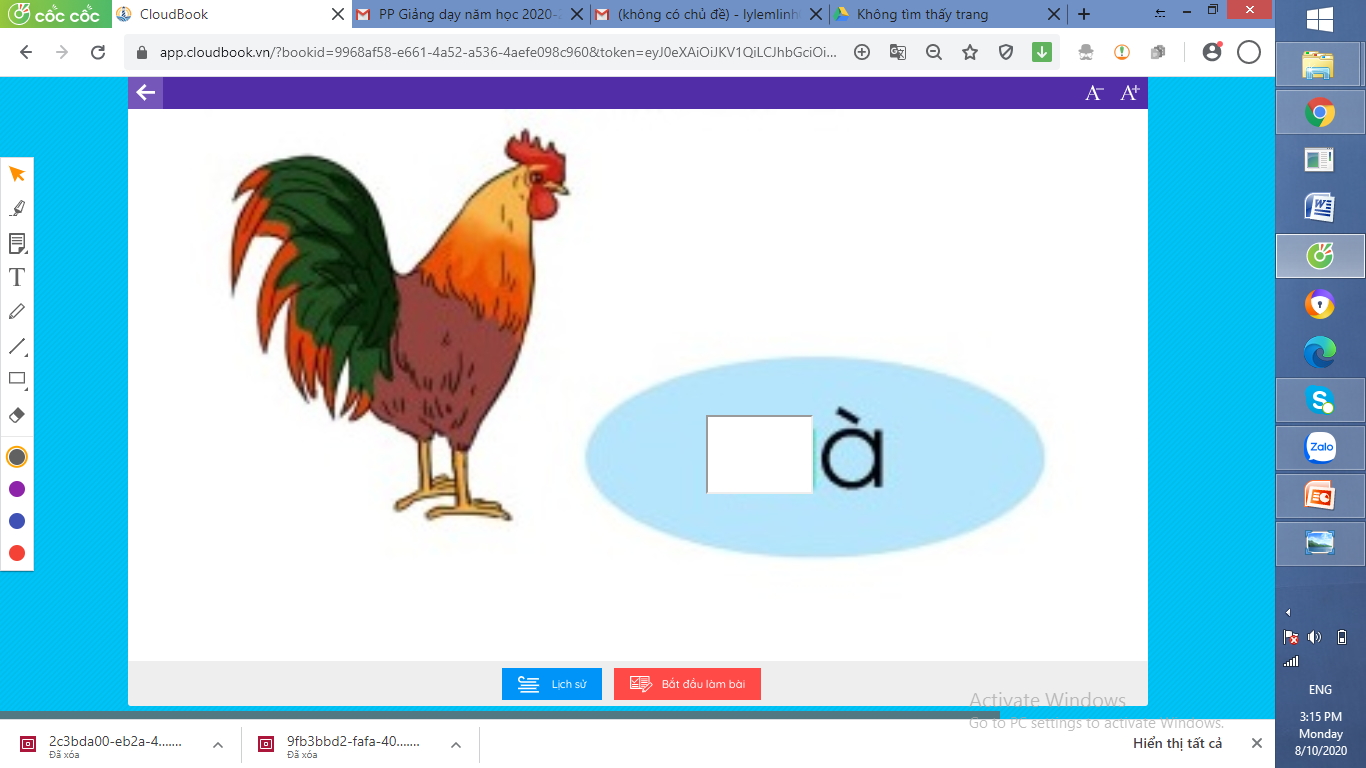 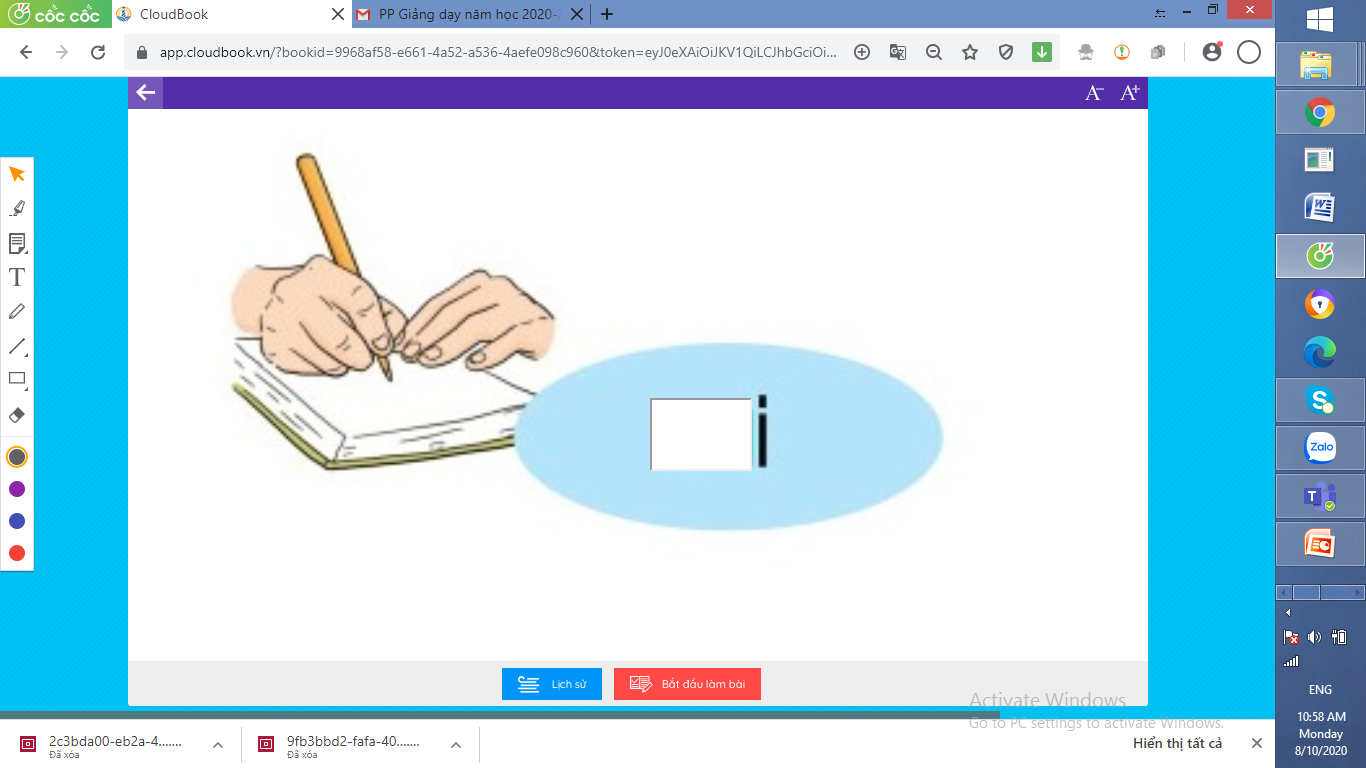 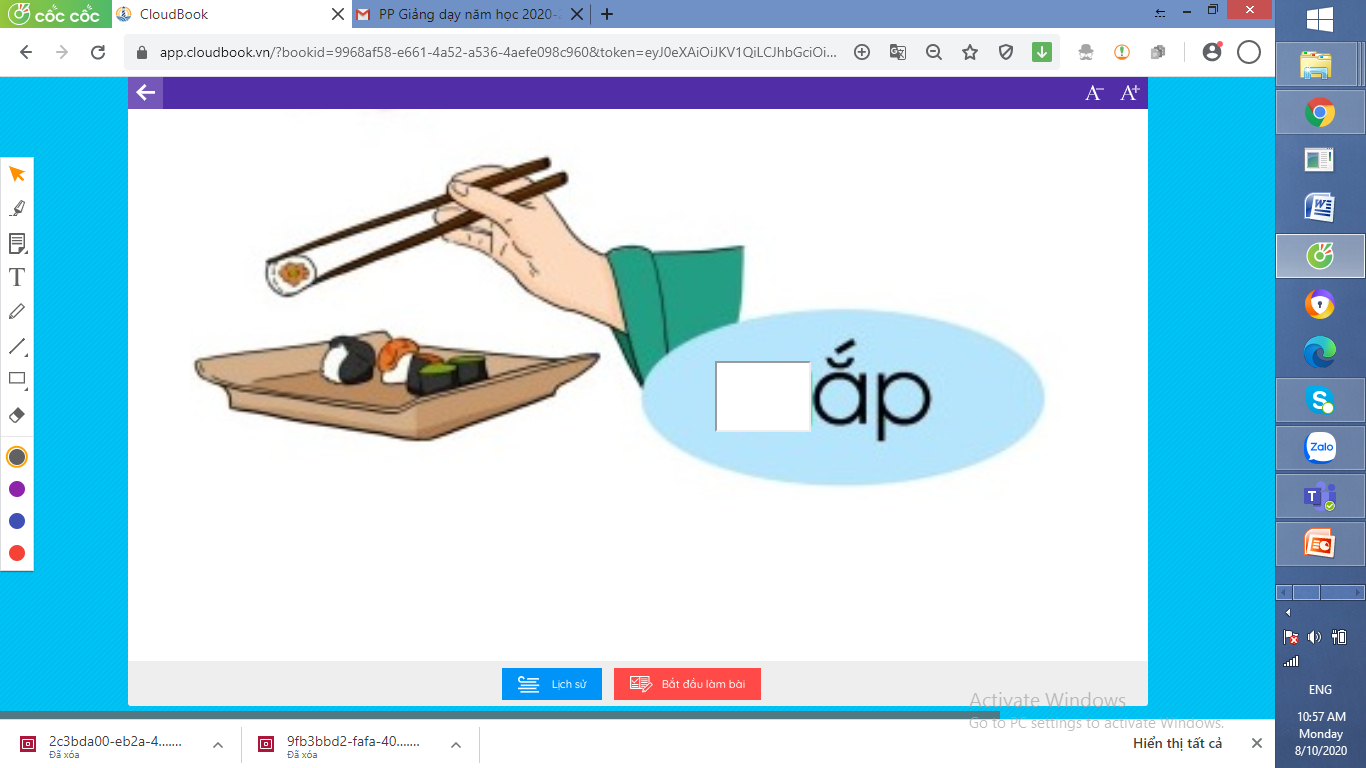 ……. i
……ắp
……à
gh
g
g
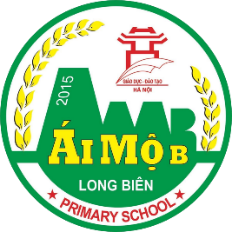 GHI NHỚ
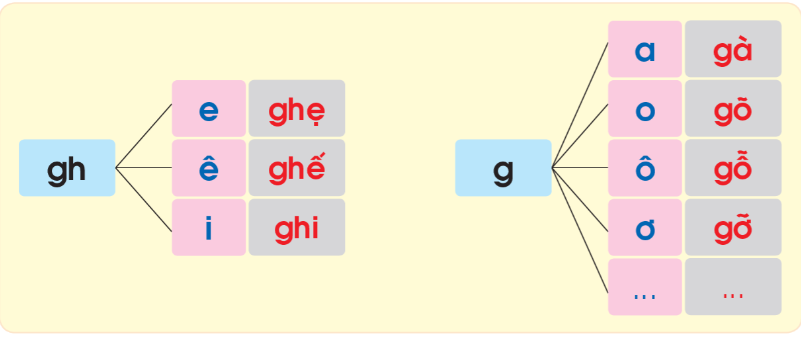 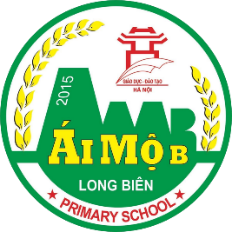 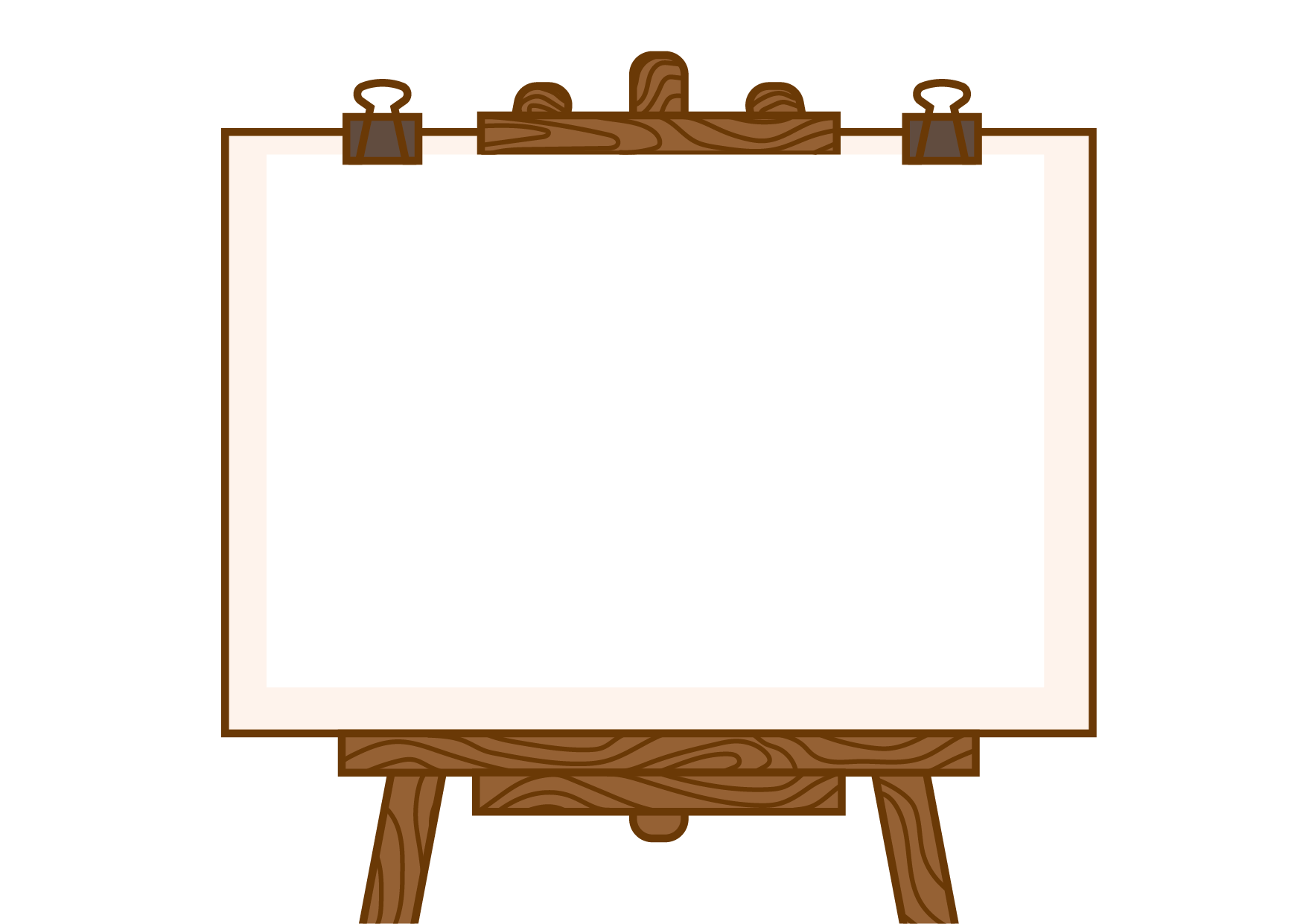 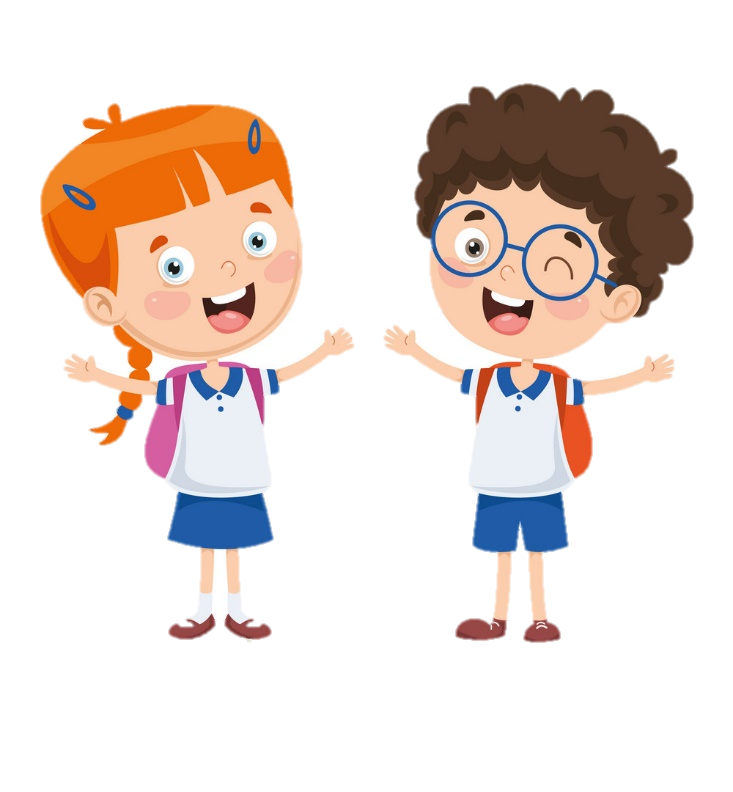 TẬP VIẾT
1
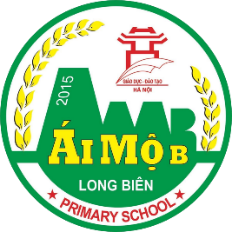 Tập chép
Lớp cũ họp ở khóm tre.
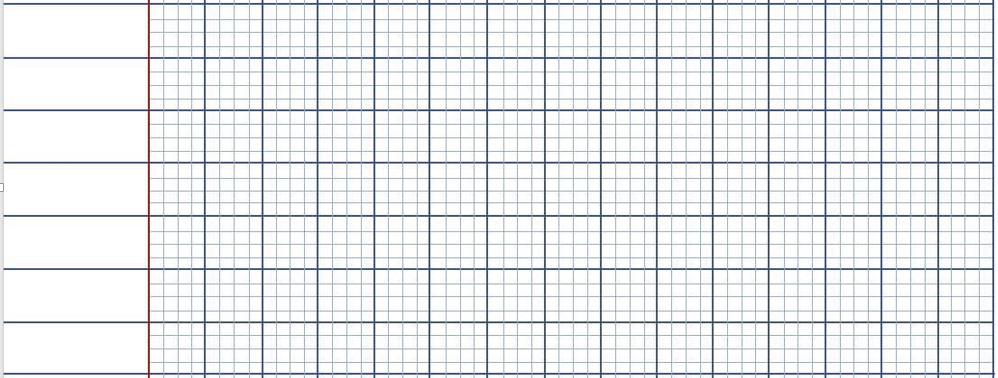 Lġ cũ hĤ ở khĪ Λ;.
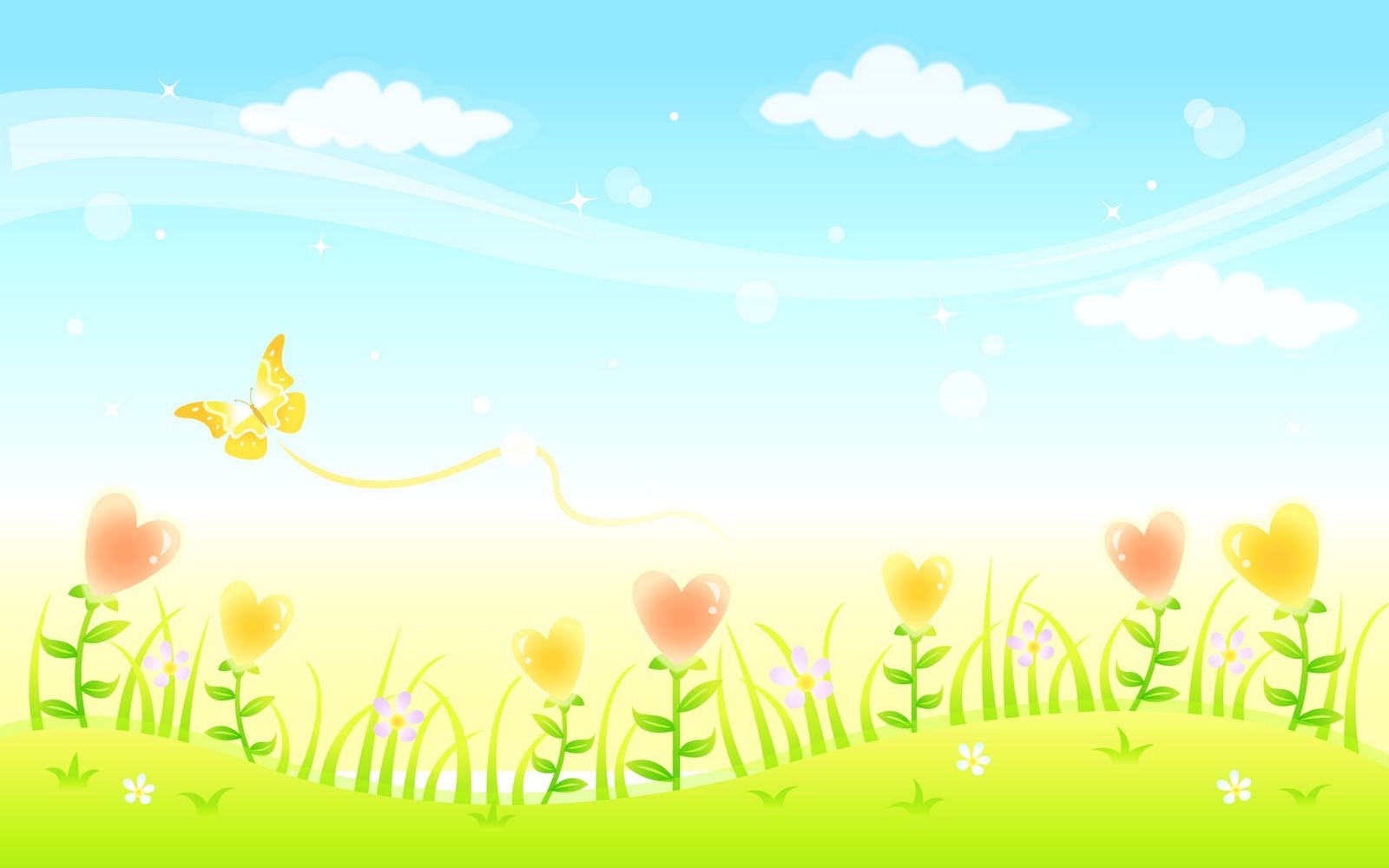 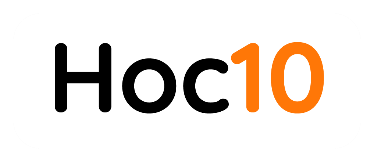 non
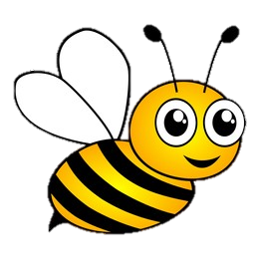 Ong
chăm
học
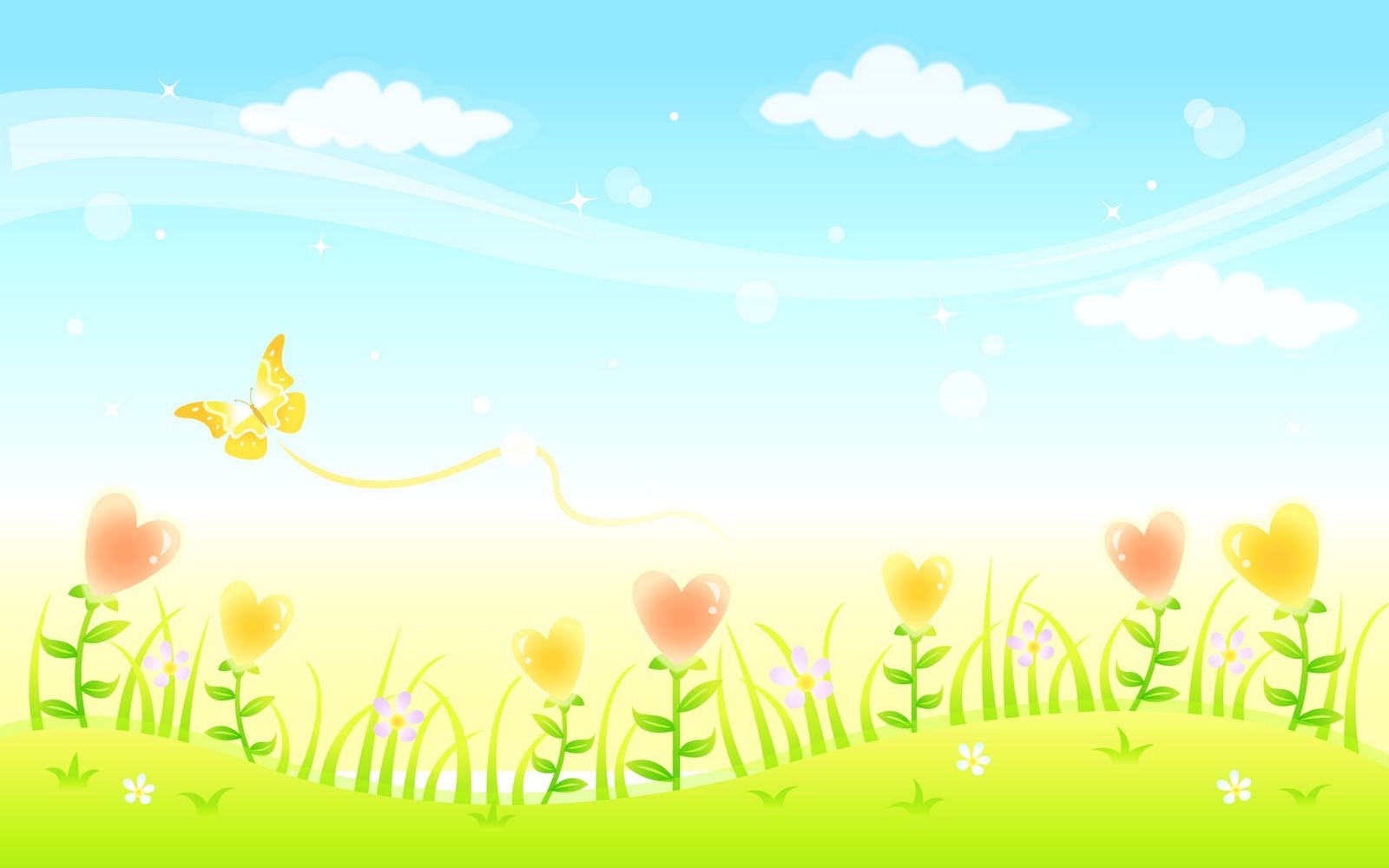 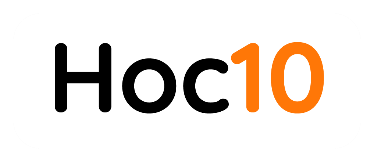 Điền vào chỗ ………. 

Bà ….ể chuyện cho bé nghe.
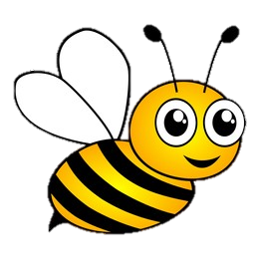 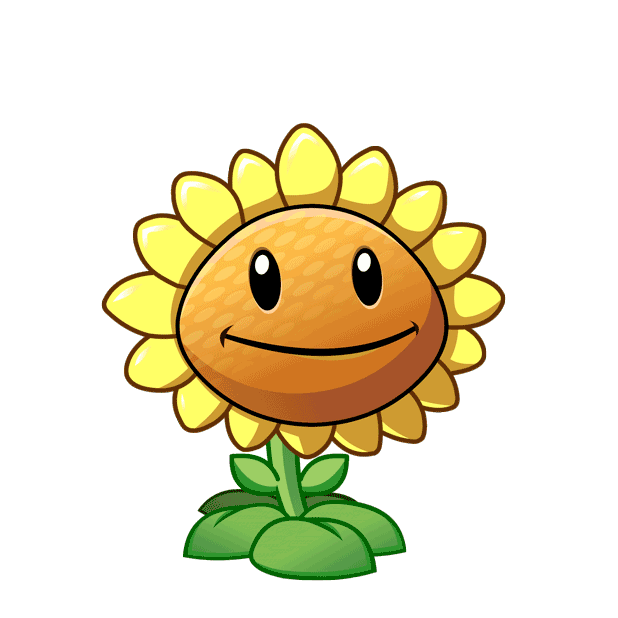 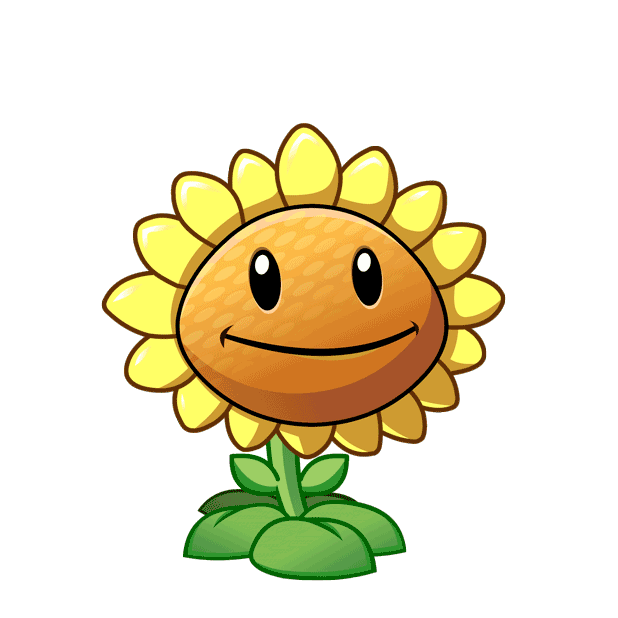 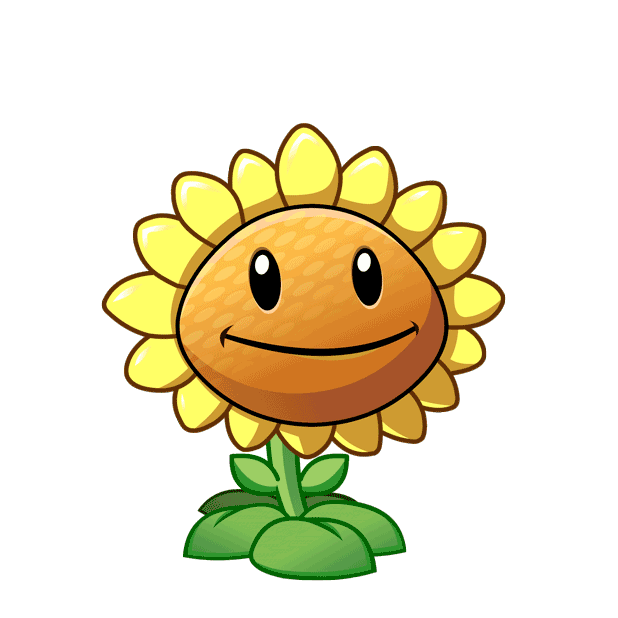 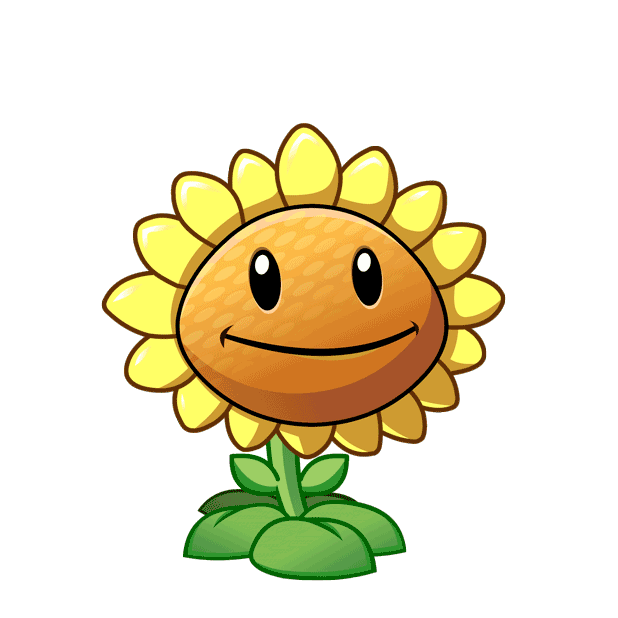 C. kh
B. c
D. ch
A. k
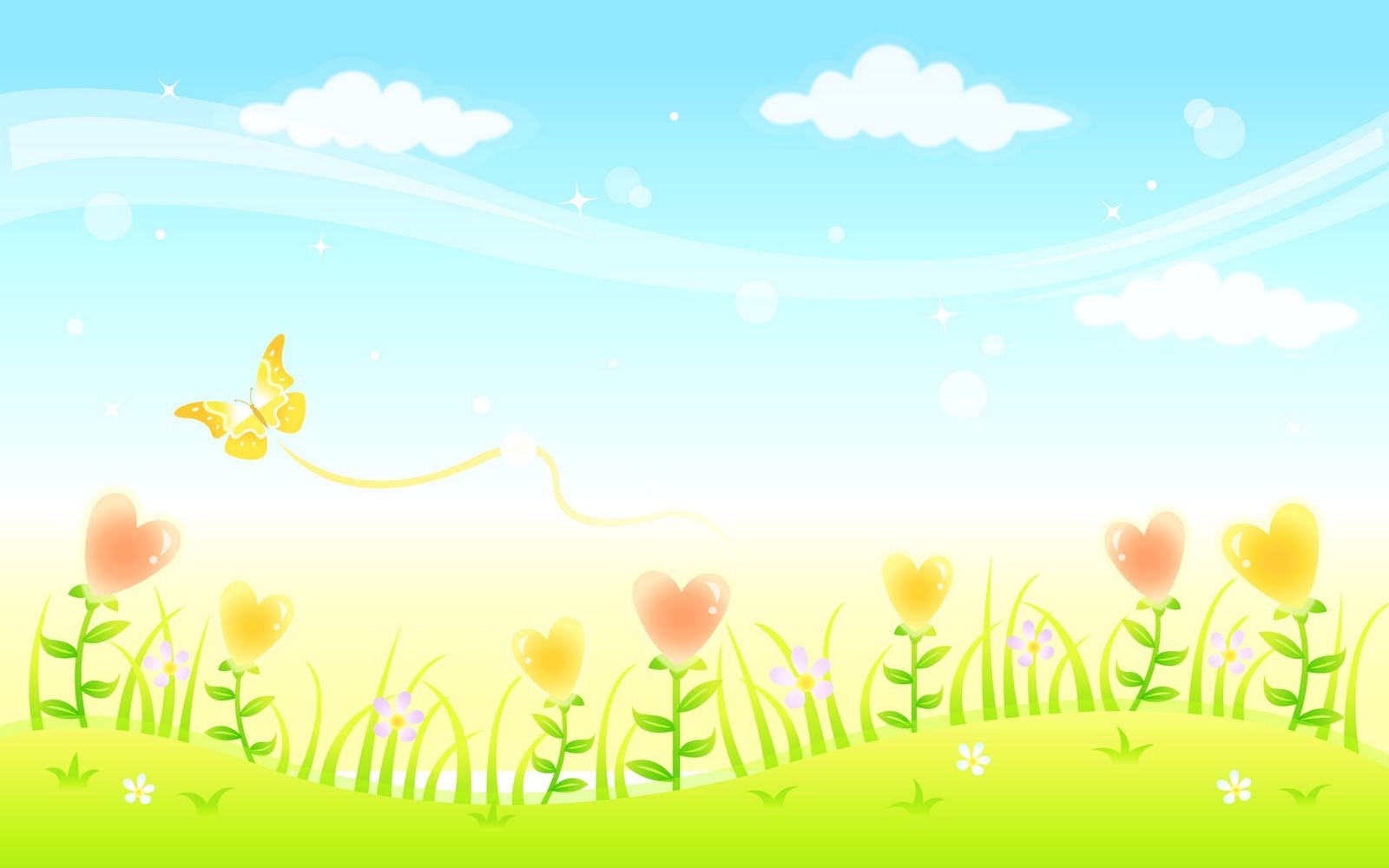 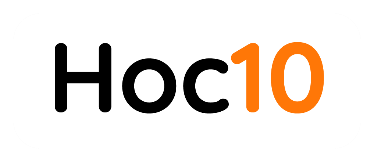 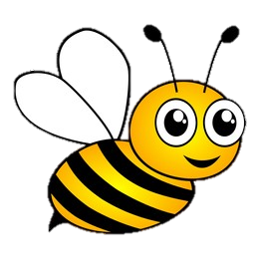 Ngh, gh đứng trước những âm nào?
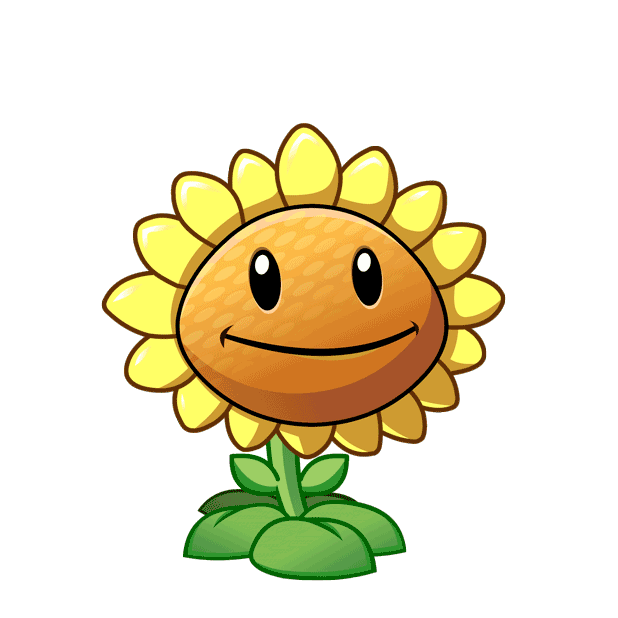 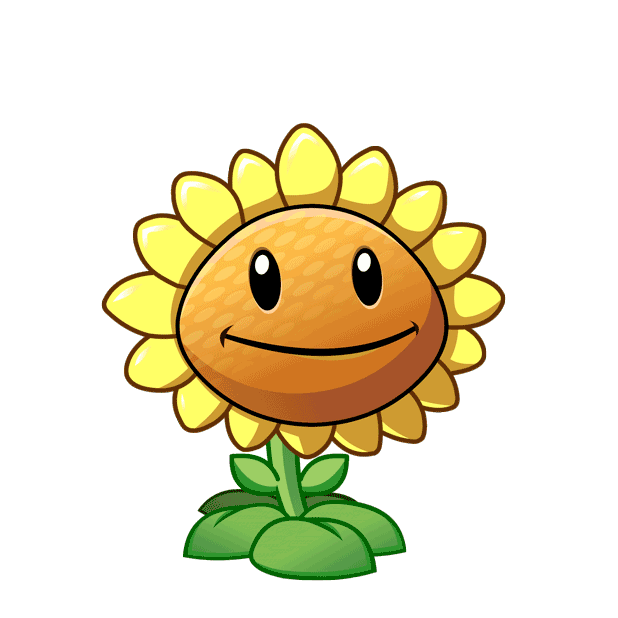 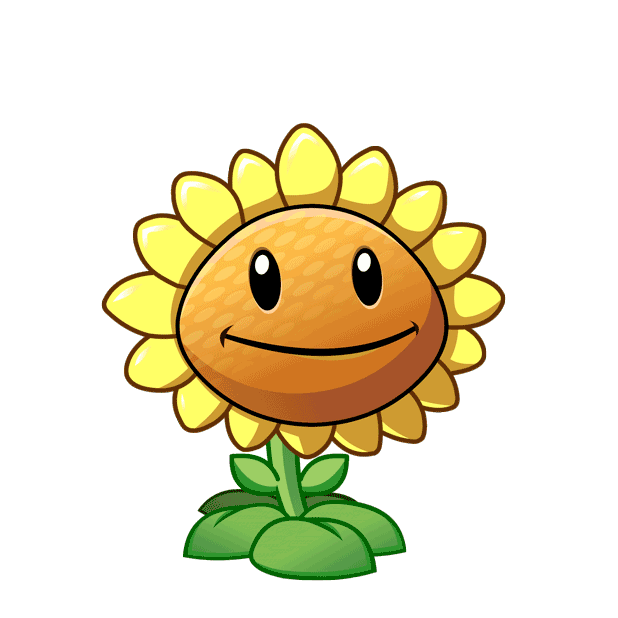 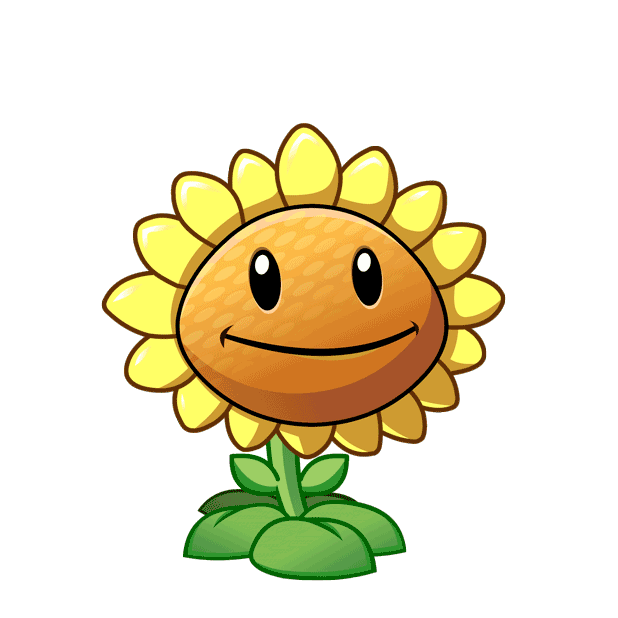 A. u, ư
B. o, ô, ơ
C. e, ê, i
D. a
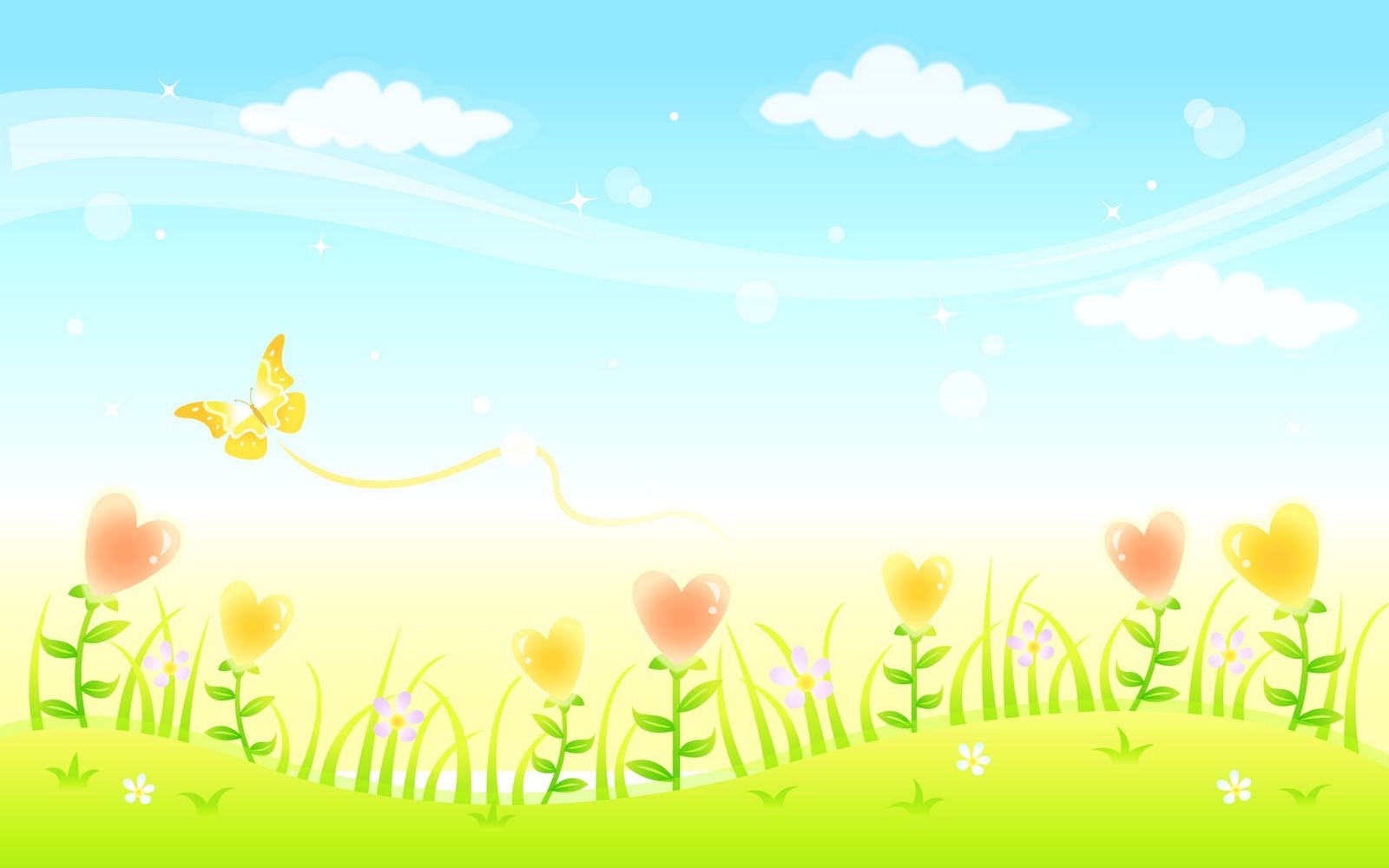 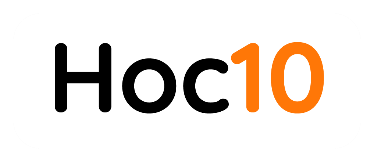 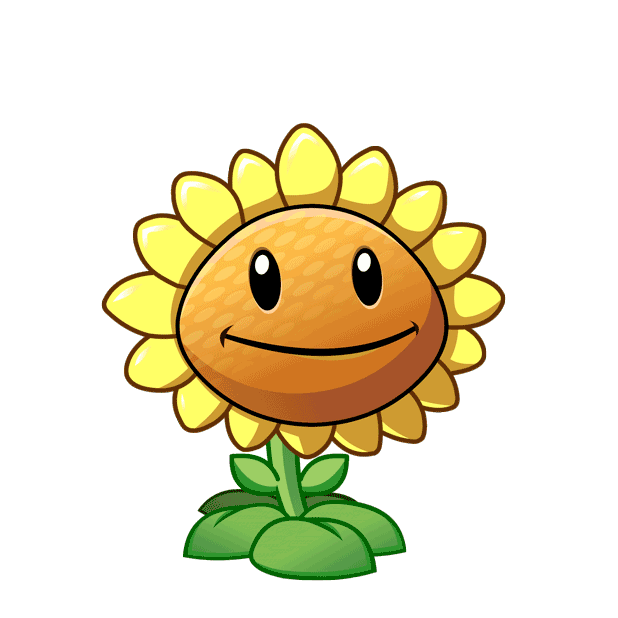 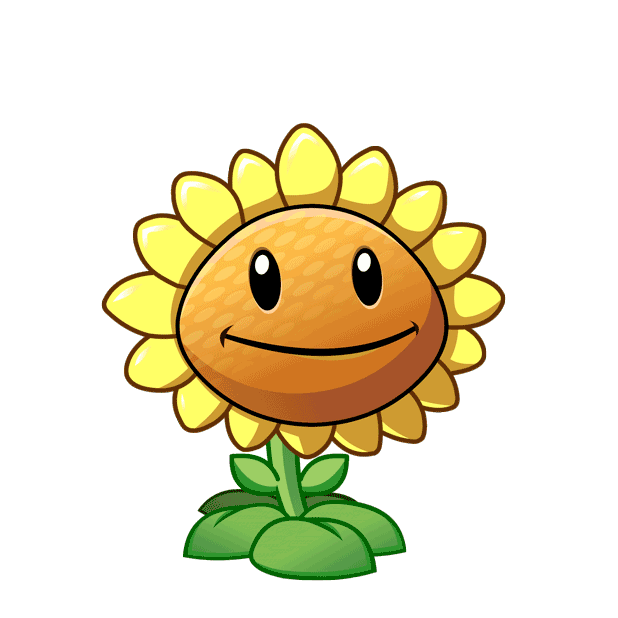 C. Chó
A. Thỏ
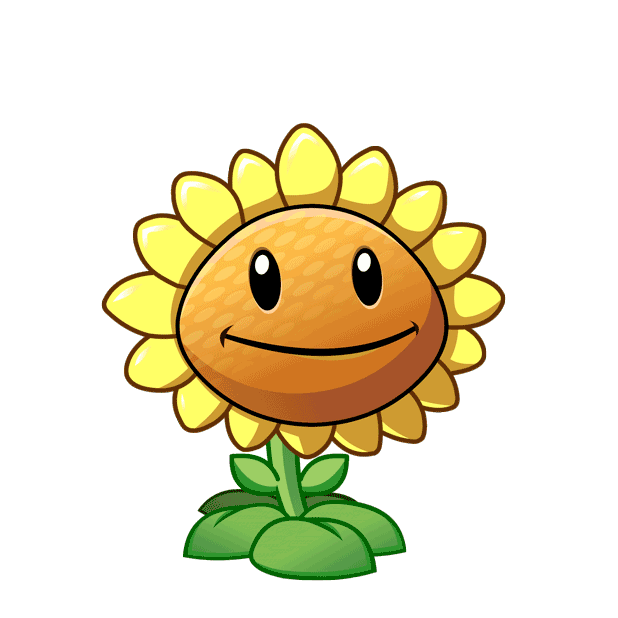 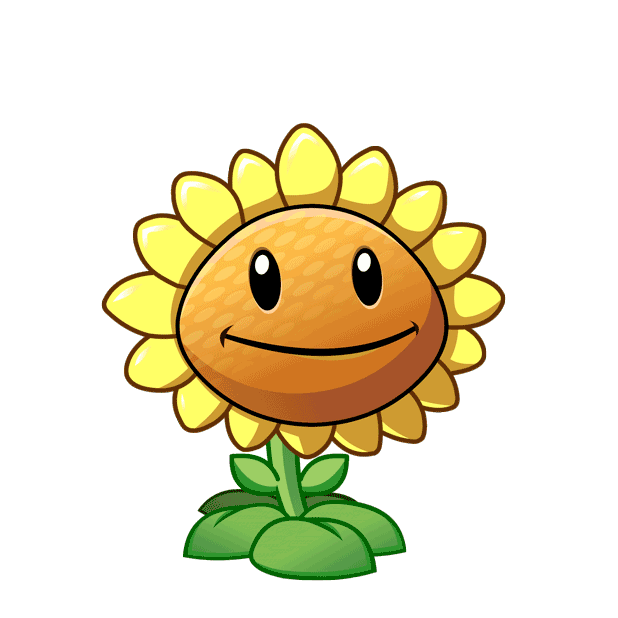 D. Hổ
B. Khỉ
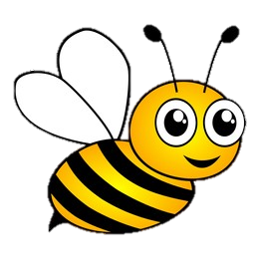 Trong các con vật trên con nào 
thích ăn cà rốt?
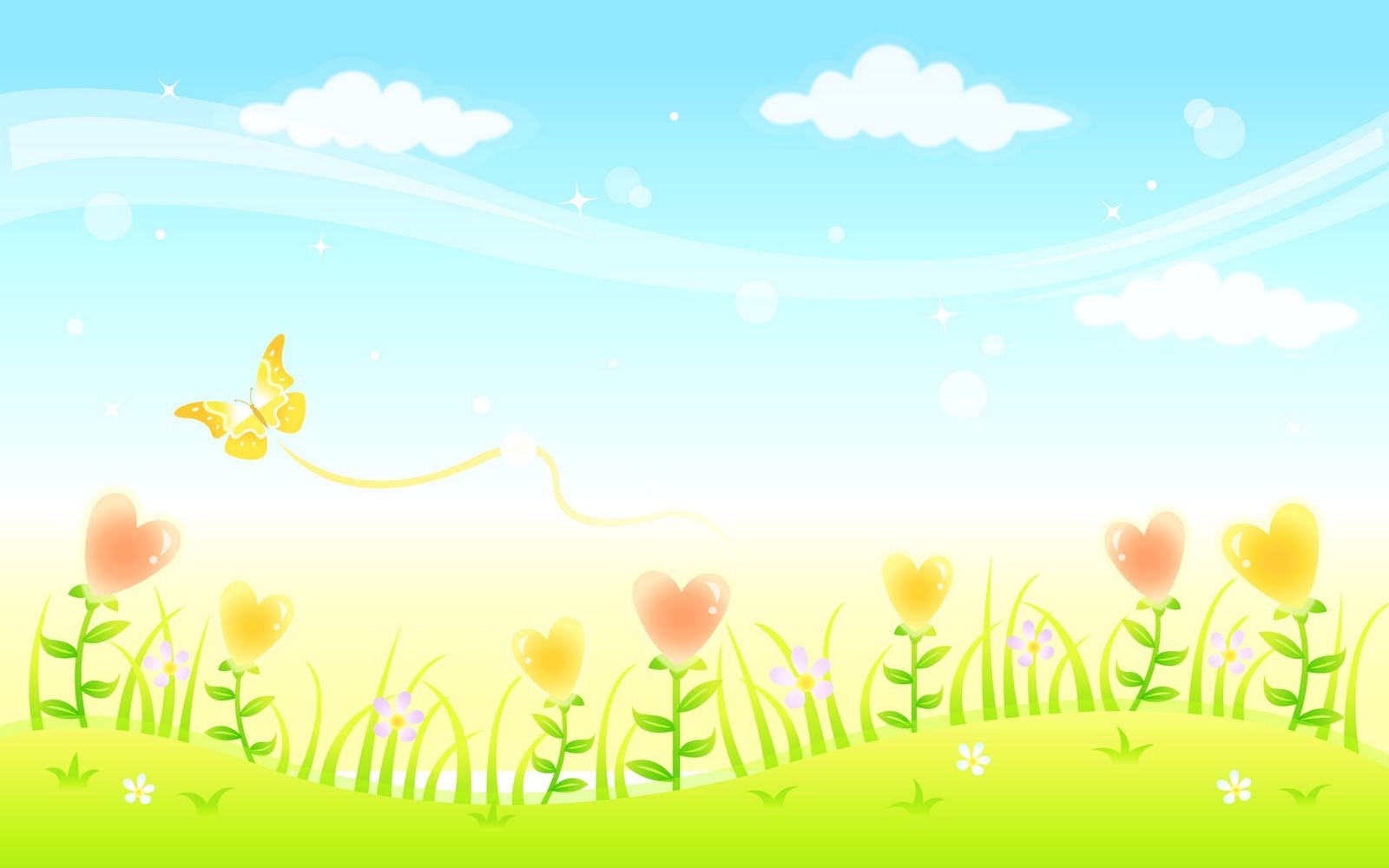 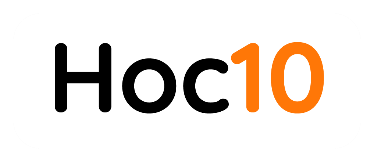 Con gì mào đỏ
Lông mượt như tơ
Sáng sớm tinh mơ
Gọi ngườ thức giấc
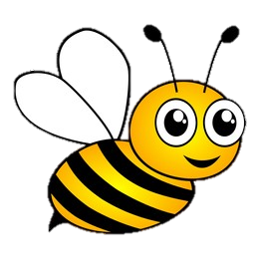 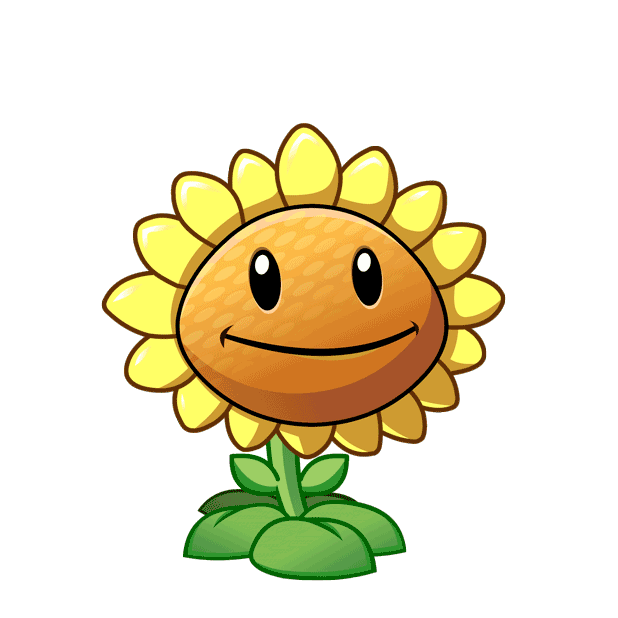 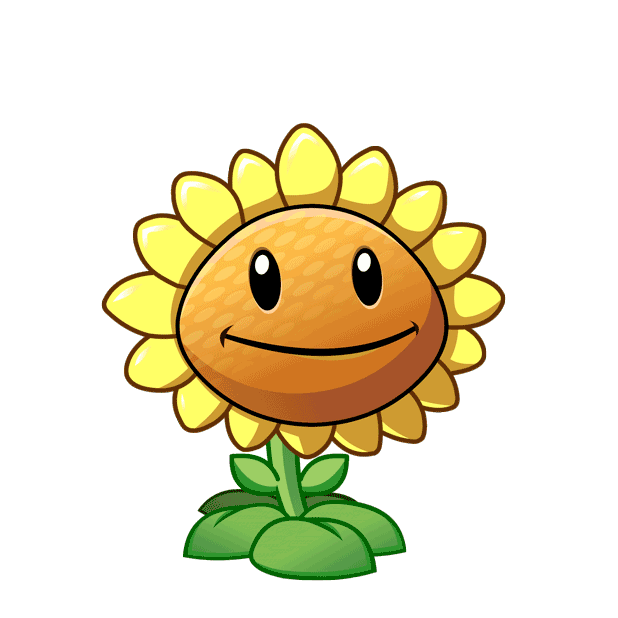 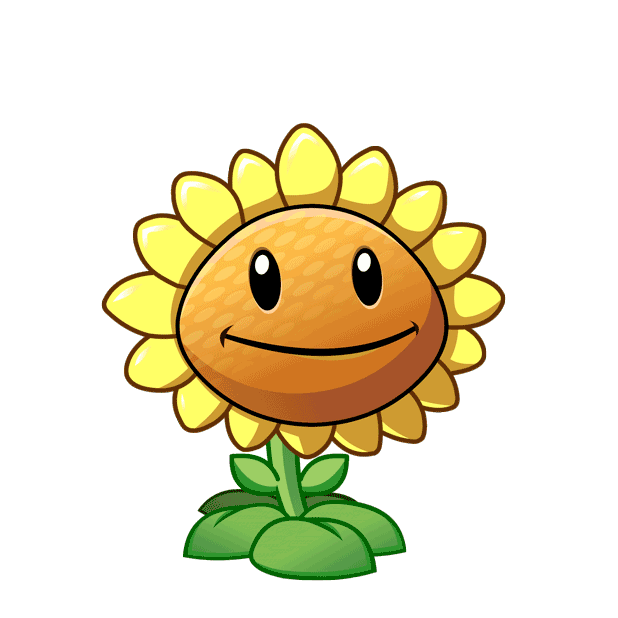 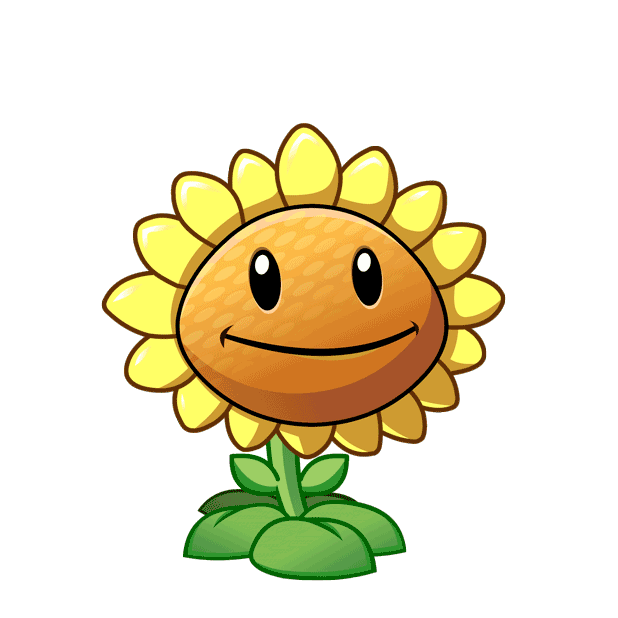 C. Gà mái
D. Gà trống
A. Ngỗng
B. Vịt
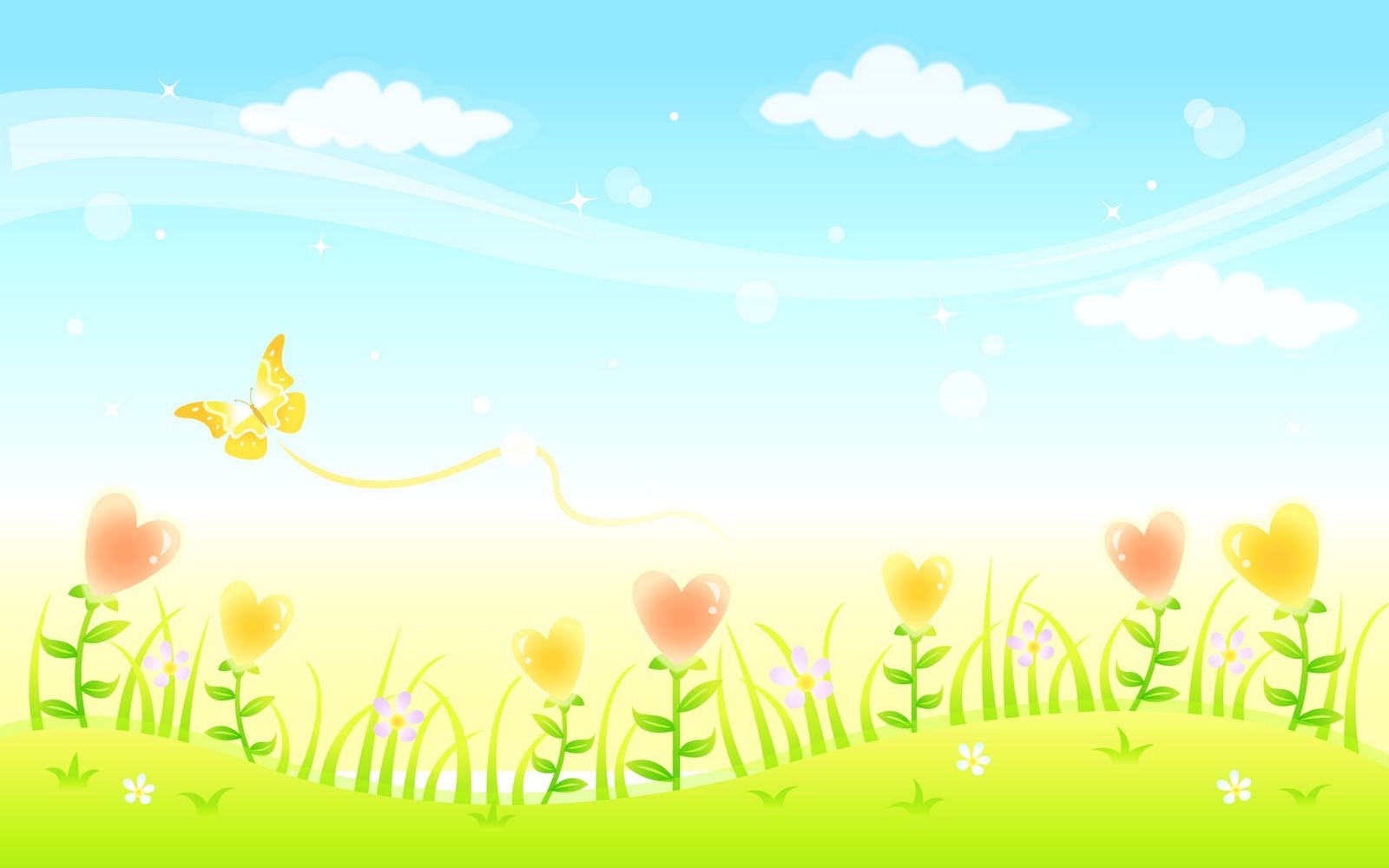 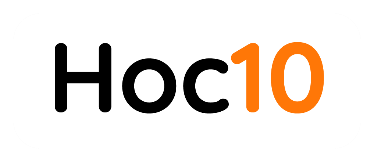 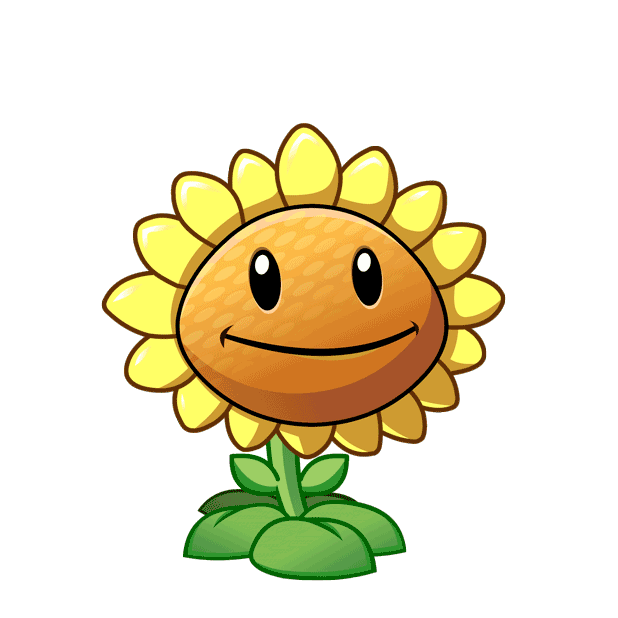 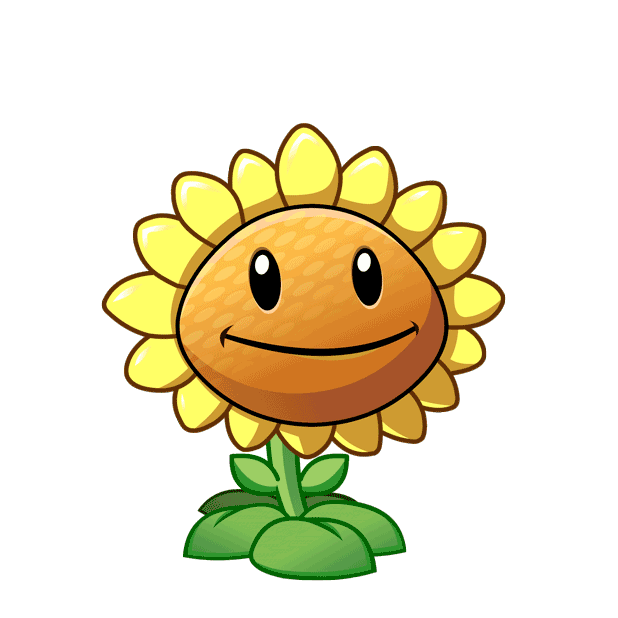 C. Chó
A. Lợn
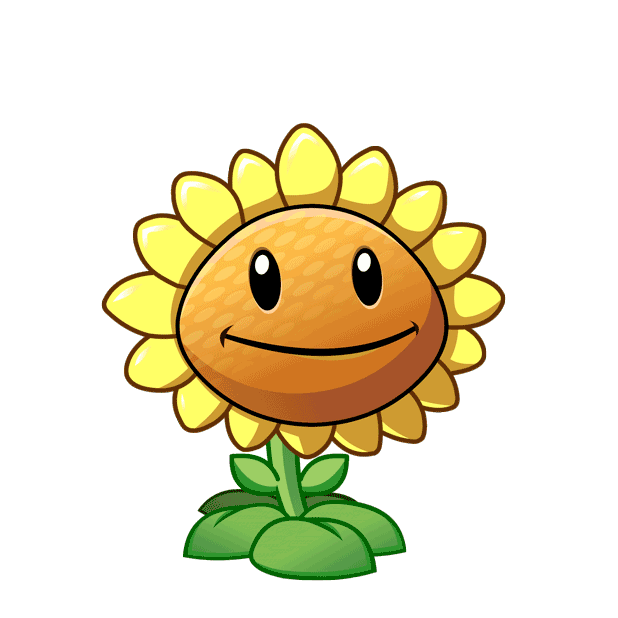 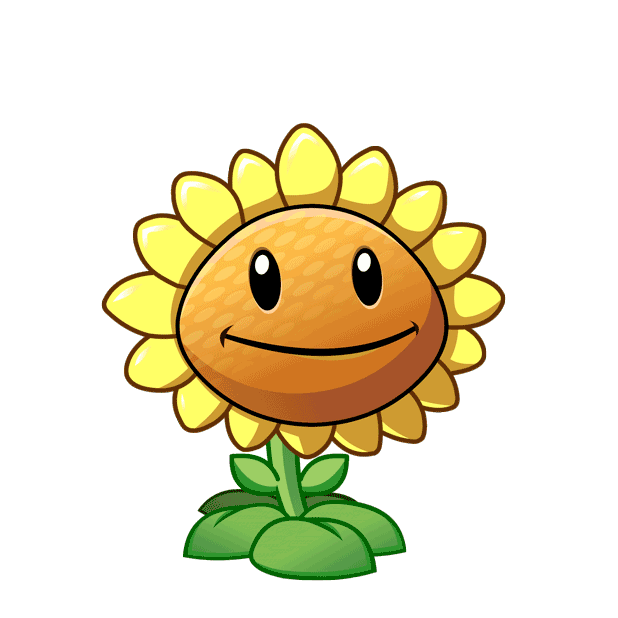 B. Gà
D. Mèo
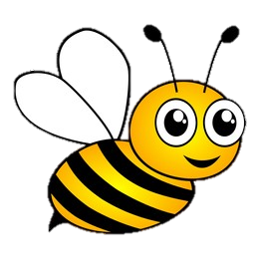 Con gì hai mắt trong veo
Thích nằm sưởi nắng, thích trèo cây cau?
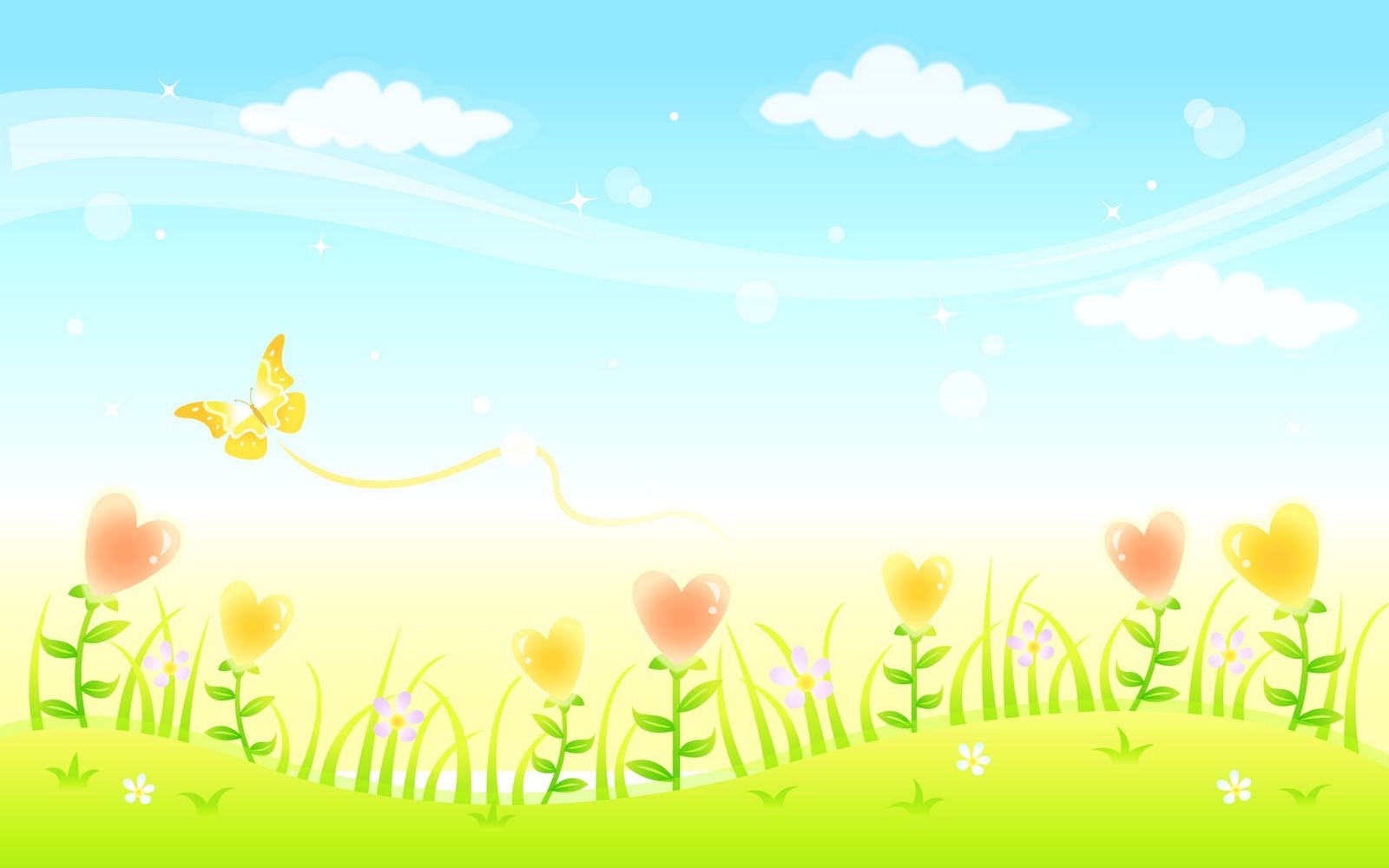 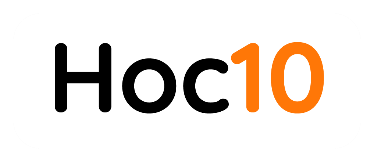 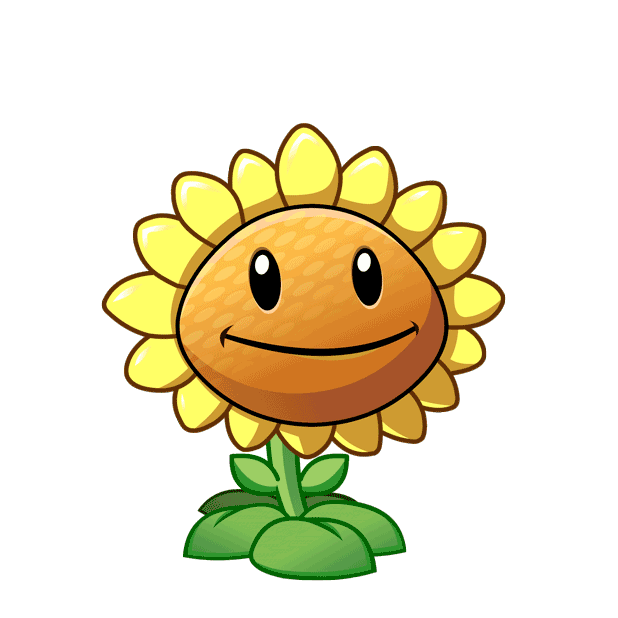 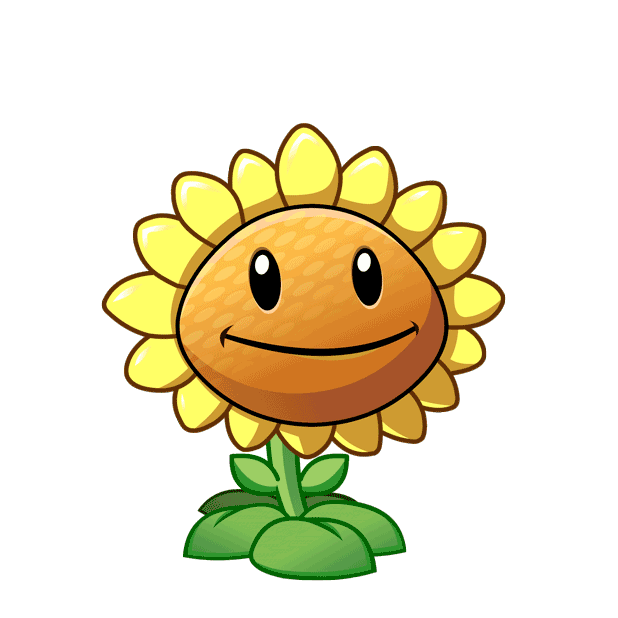 C. Ong
A. Kiến
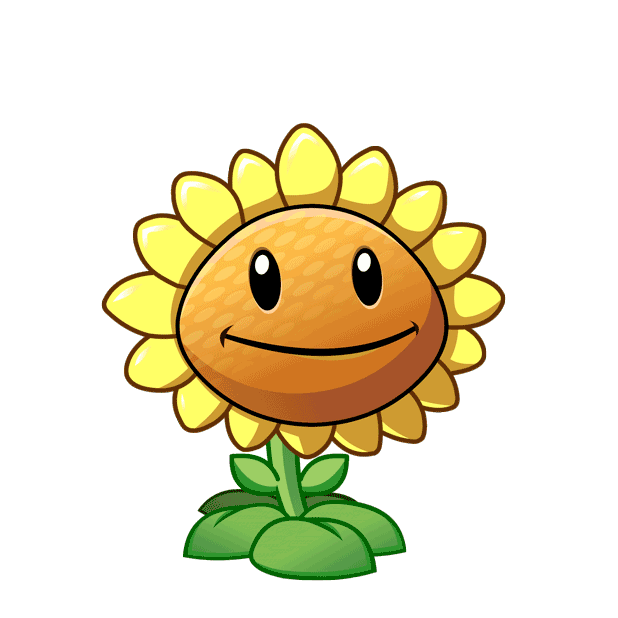 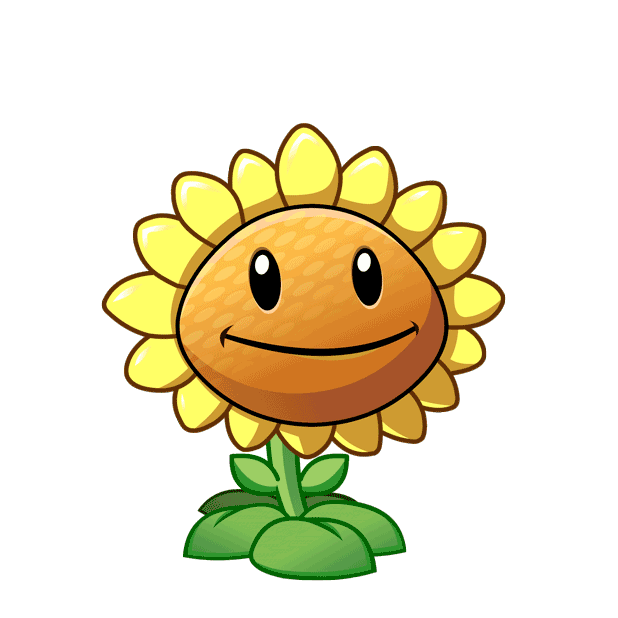 D. Hổ
B. Rùa
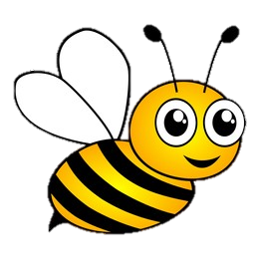 Trong các con vật trên đây con nào 
biết làm mật?